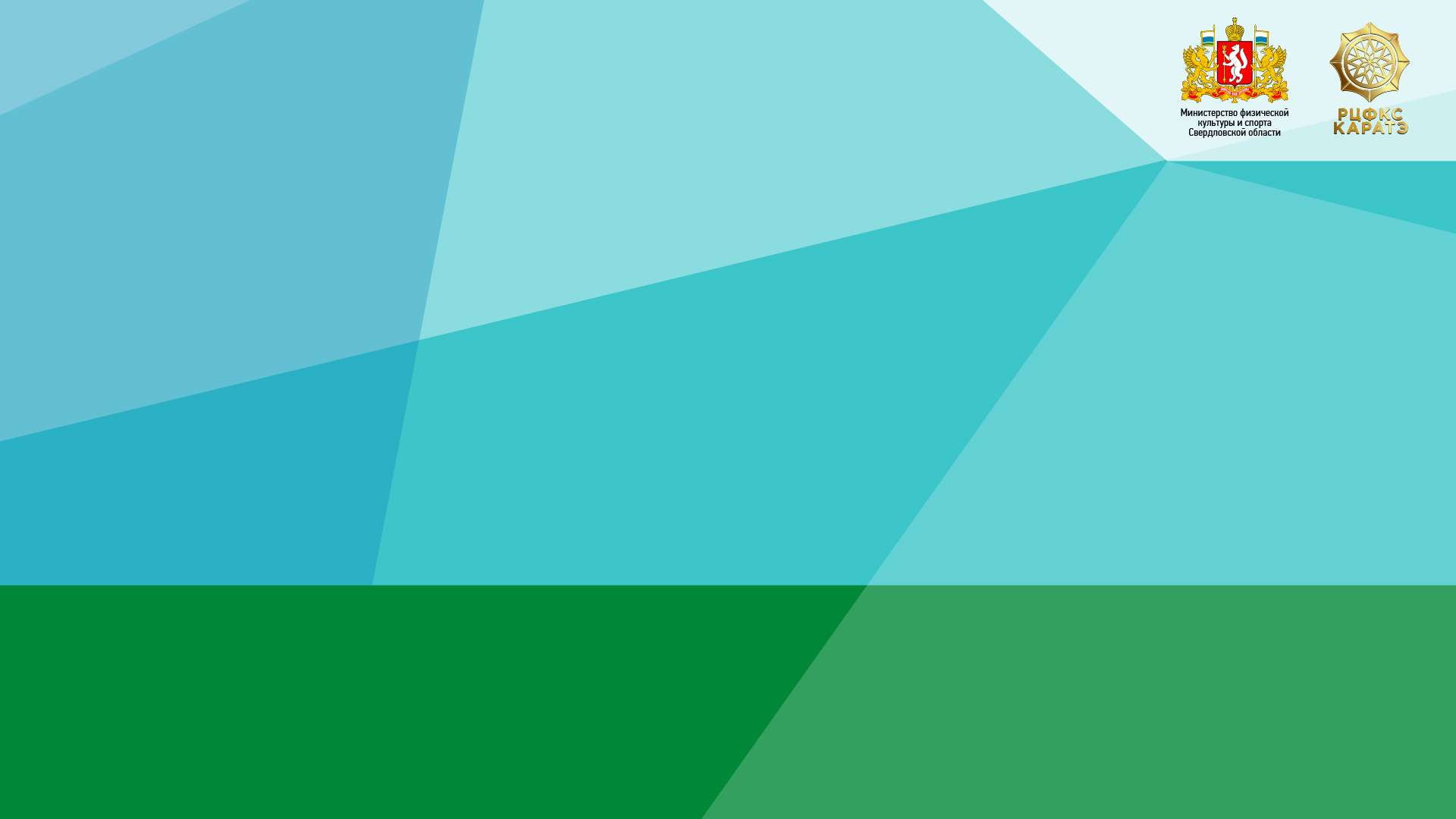 Семинар по вопросам антидопингового обеспечения физкультурно-спортивных организаций, расположенный на территории Свердловской области
Пинчукова Олеся Юрьевна
antidopingso@yandex.ru
Координатор
Ответственный за методическое обеспечение антидопинговой деятельности на территории Свердловской области
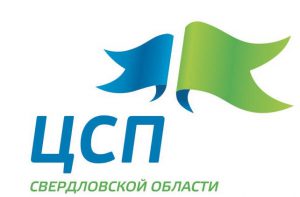 Рейтинг регионов
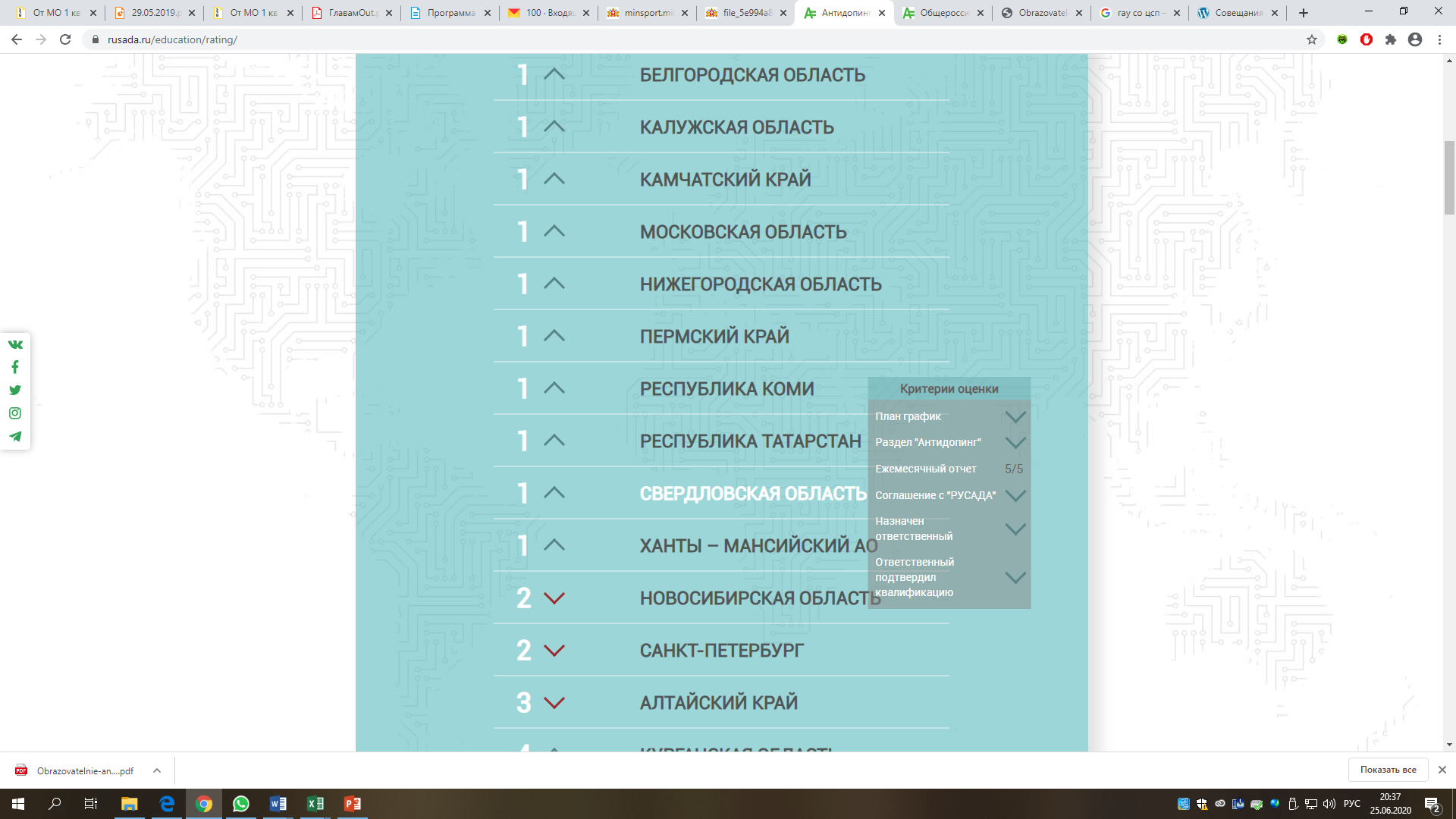 Свердловская область – лидирующие позиции
Соглашение о взаимодействии
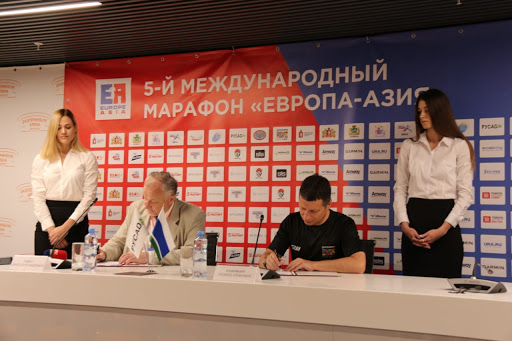 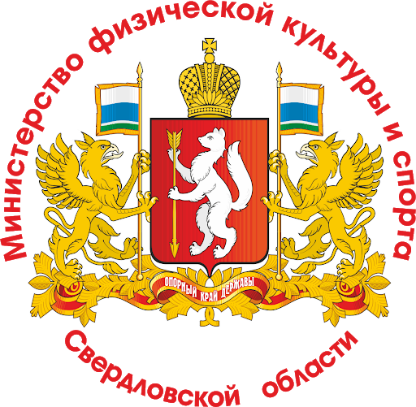 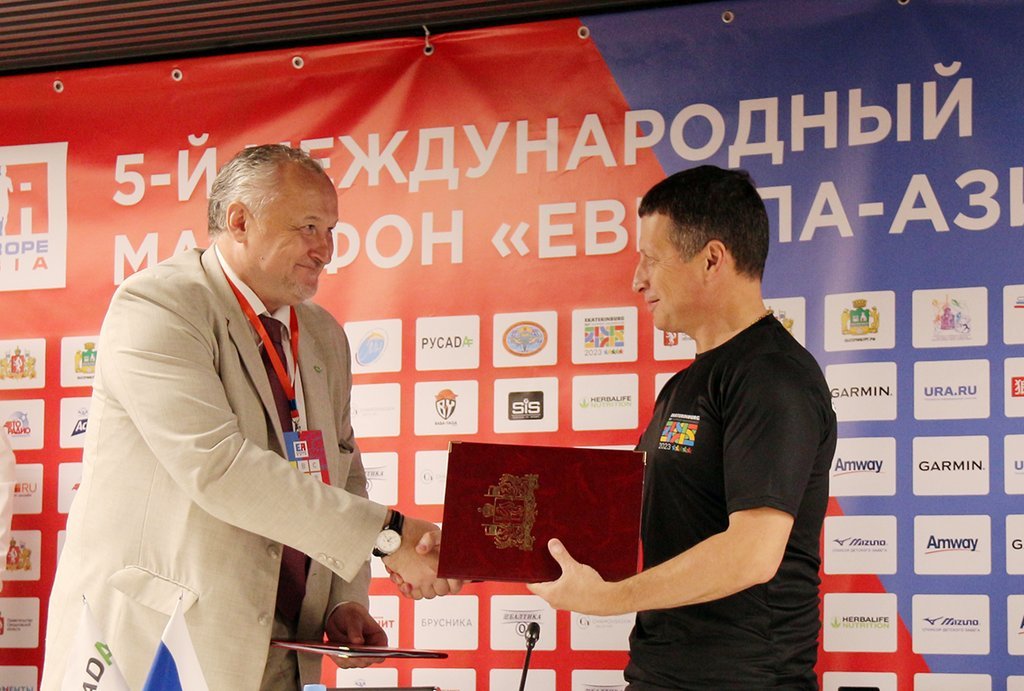 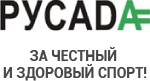 Викторина Outreach
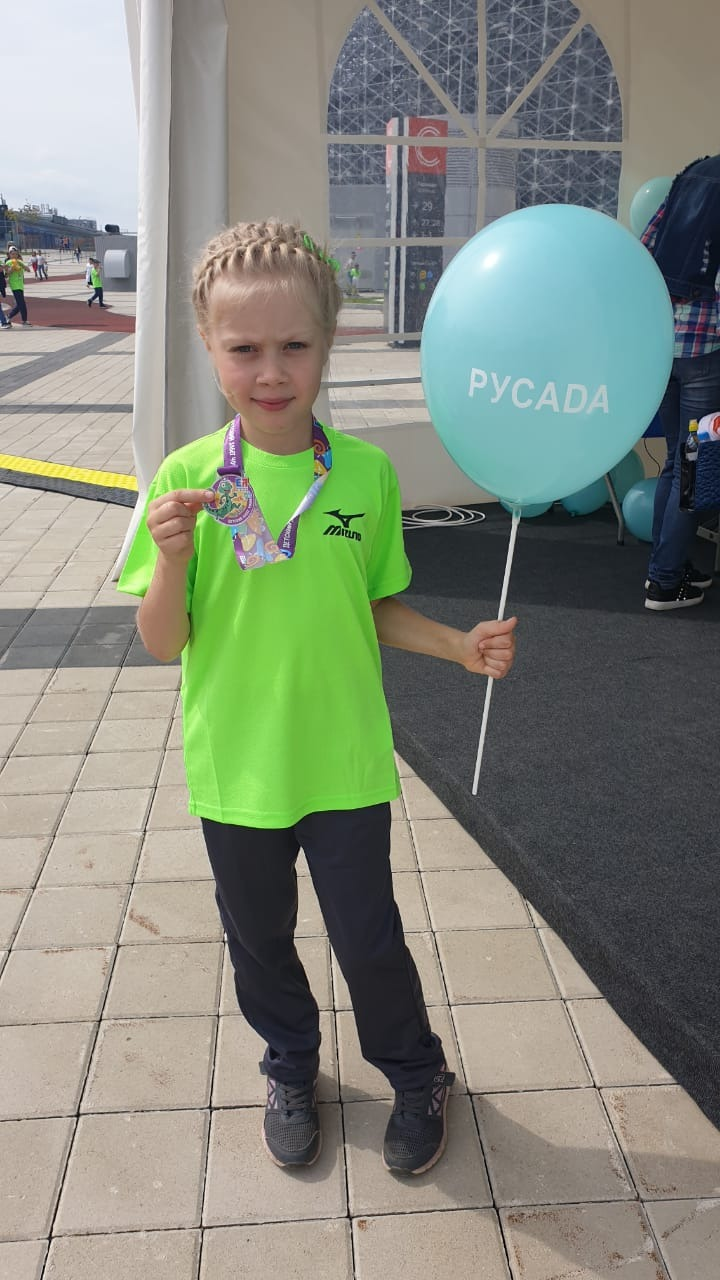 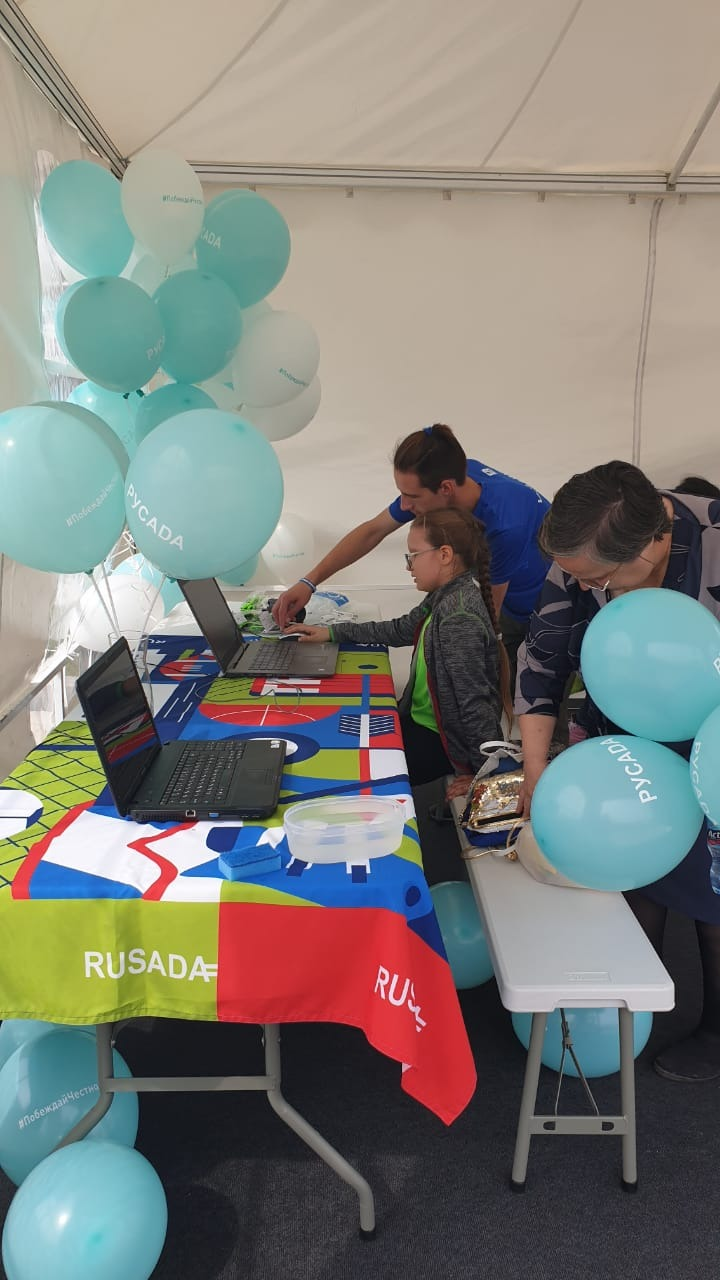 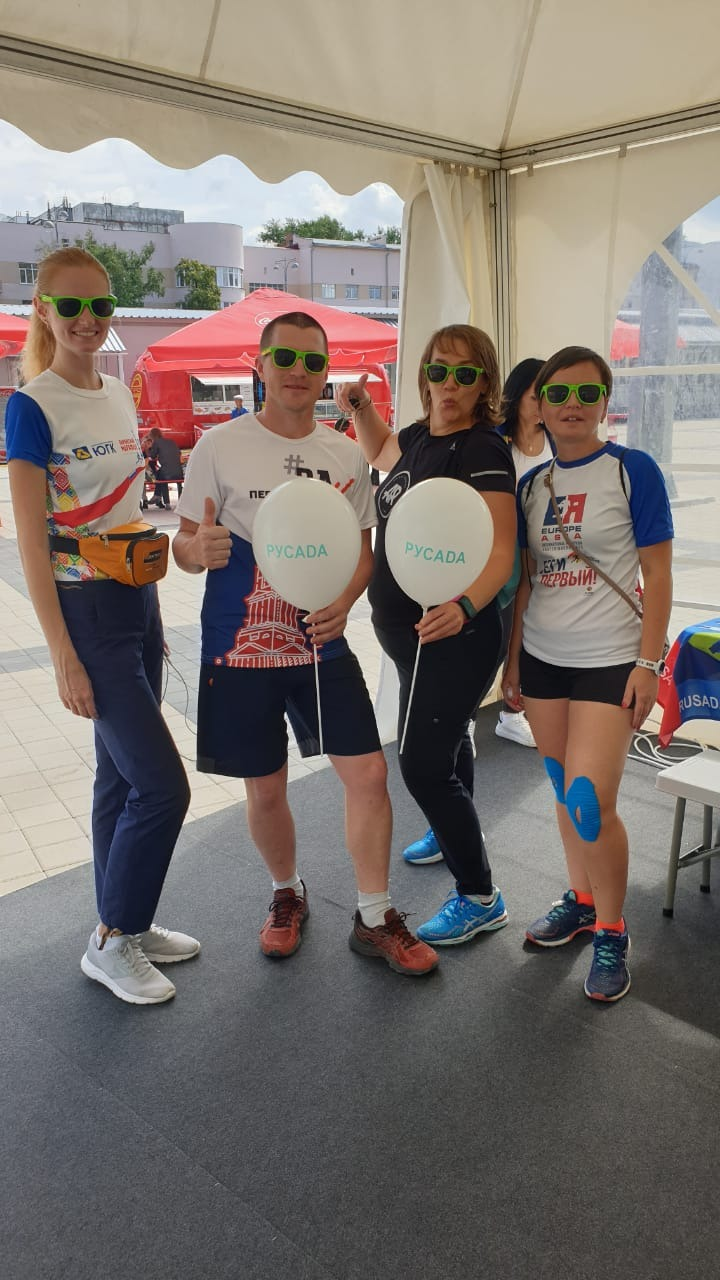 Родительские собрания
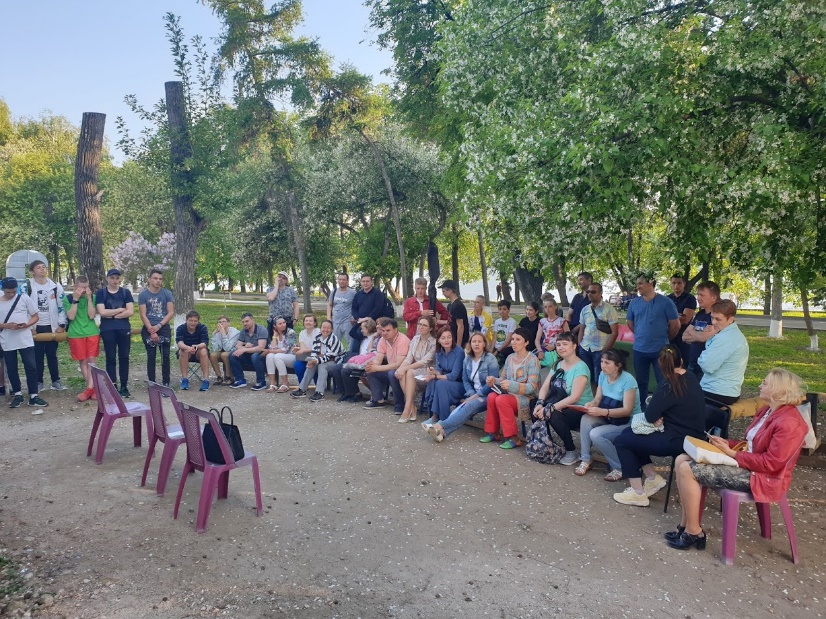 ГАУ СО СШОР по велоспорту «Велогор»
ГАУ СО «РЦФКС КАРАТЭ»
РОО «Федерация гребли на байдарках и каноэ
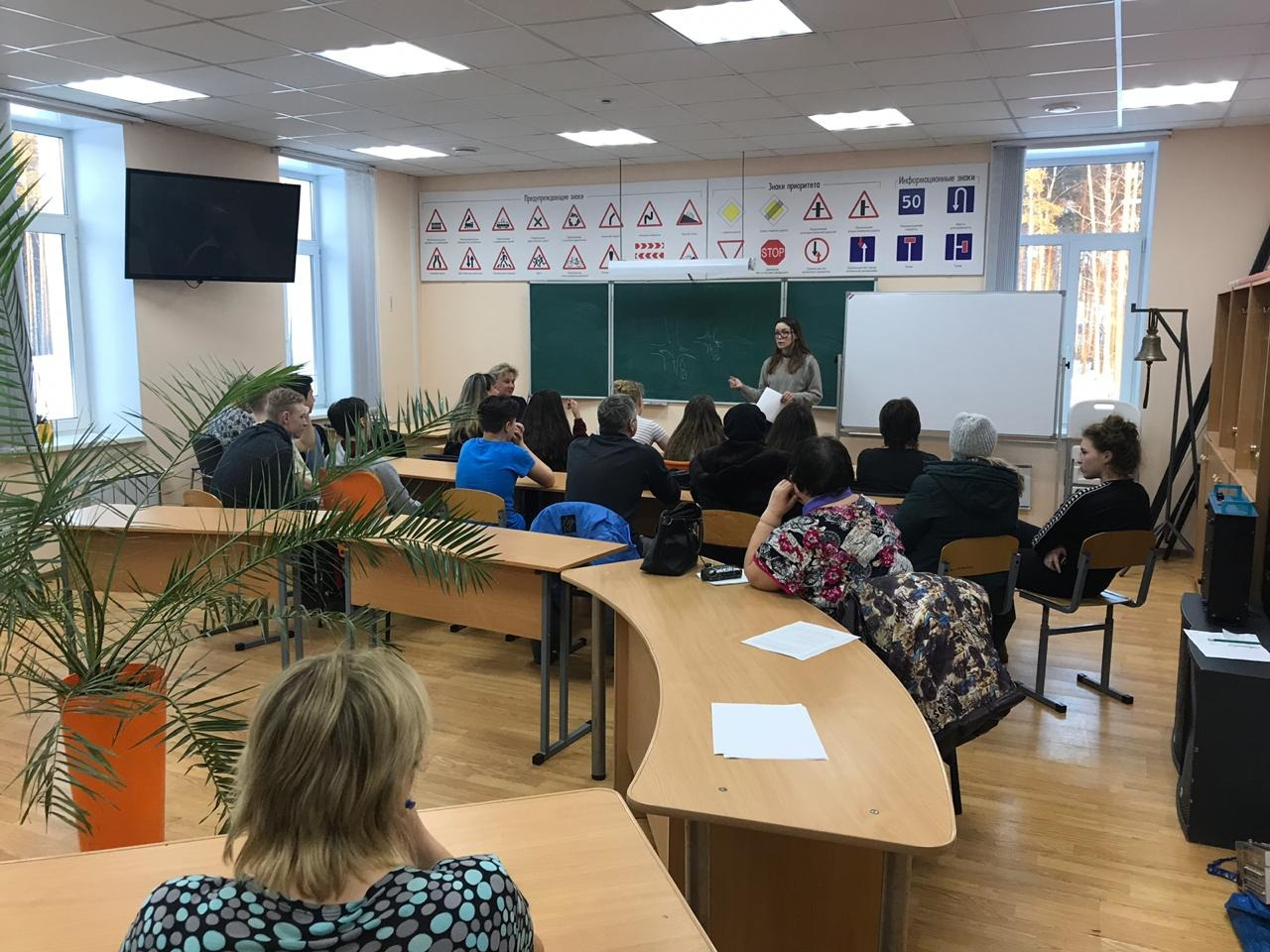 Лекции и семинары
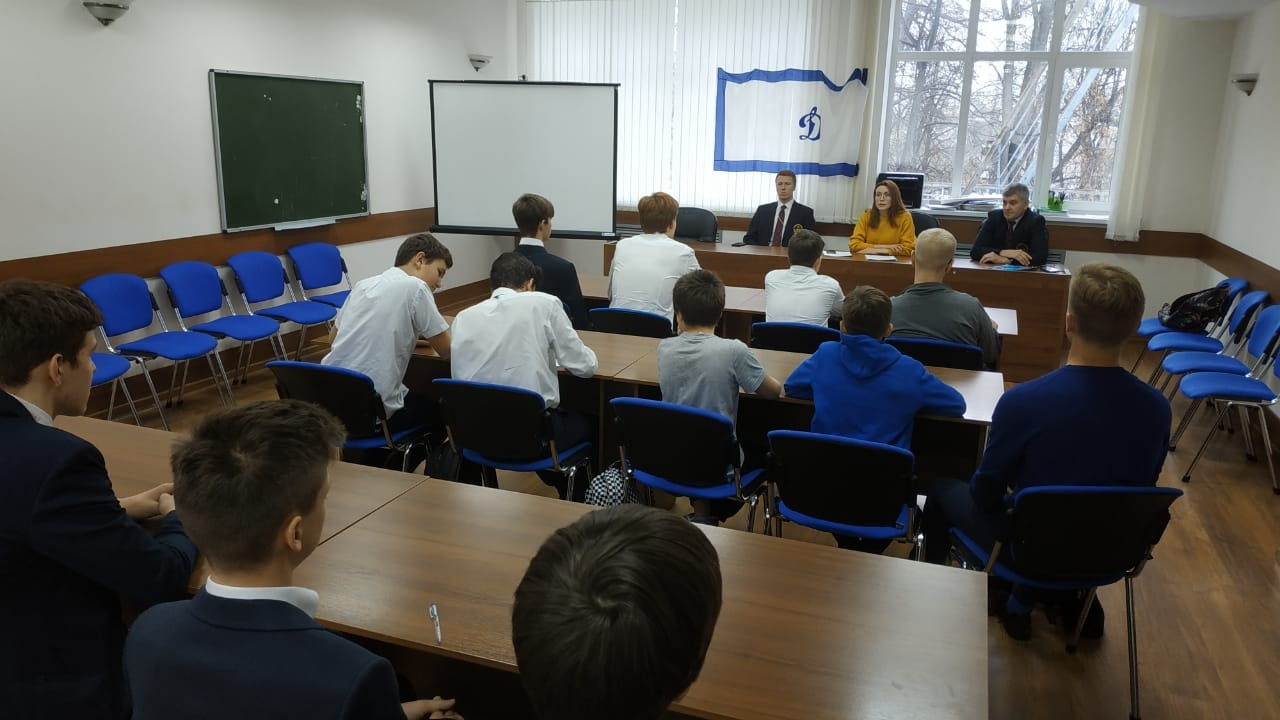 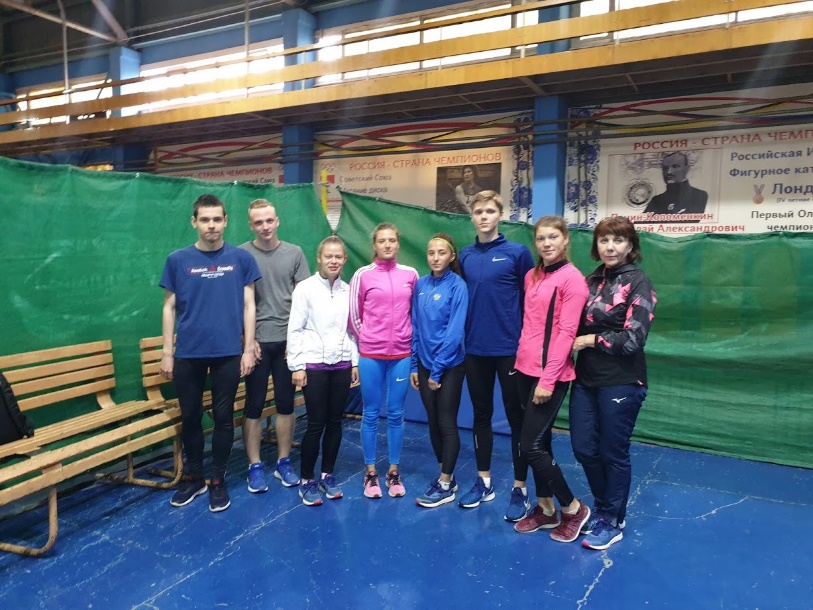 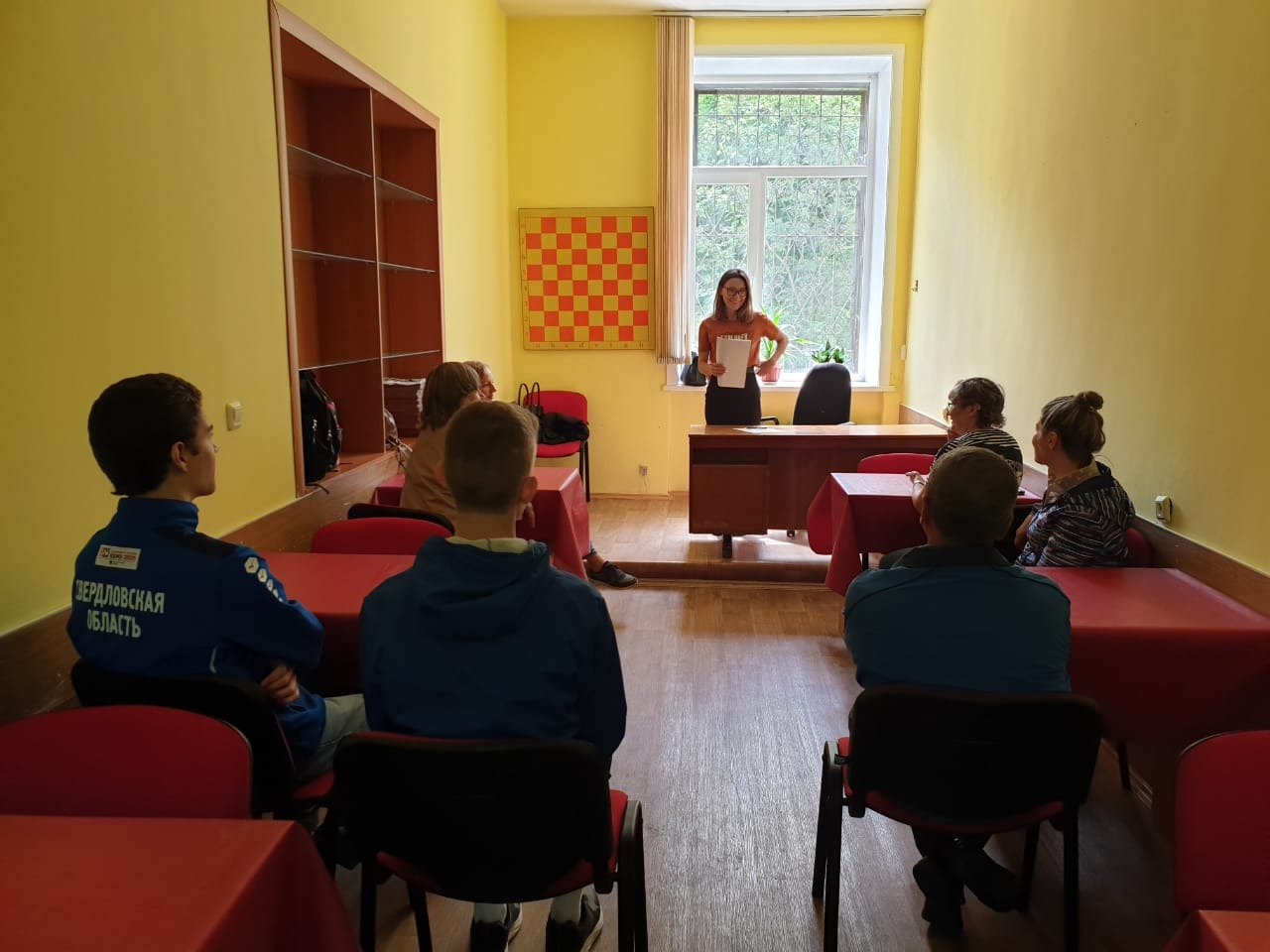 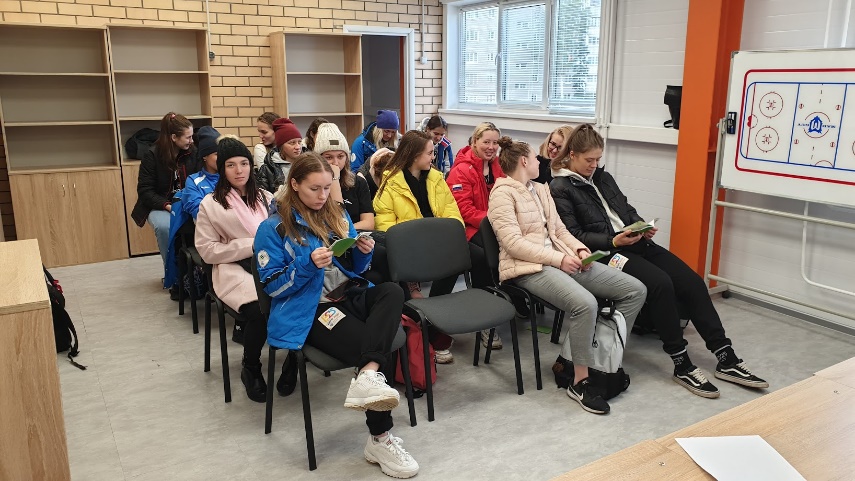 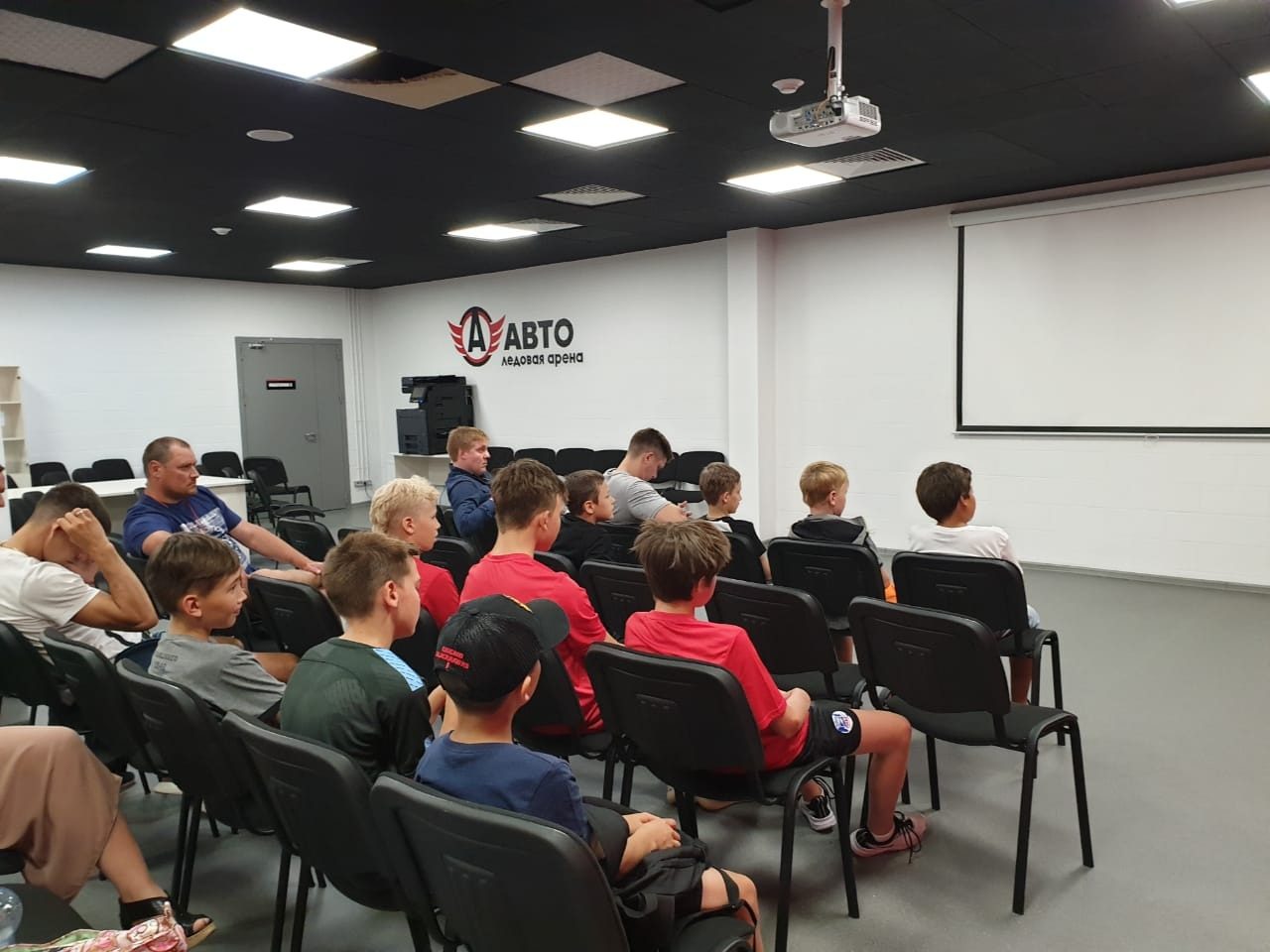 Лекции и семинары
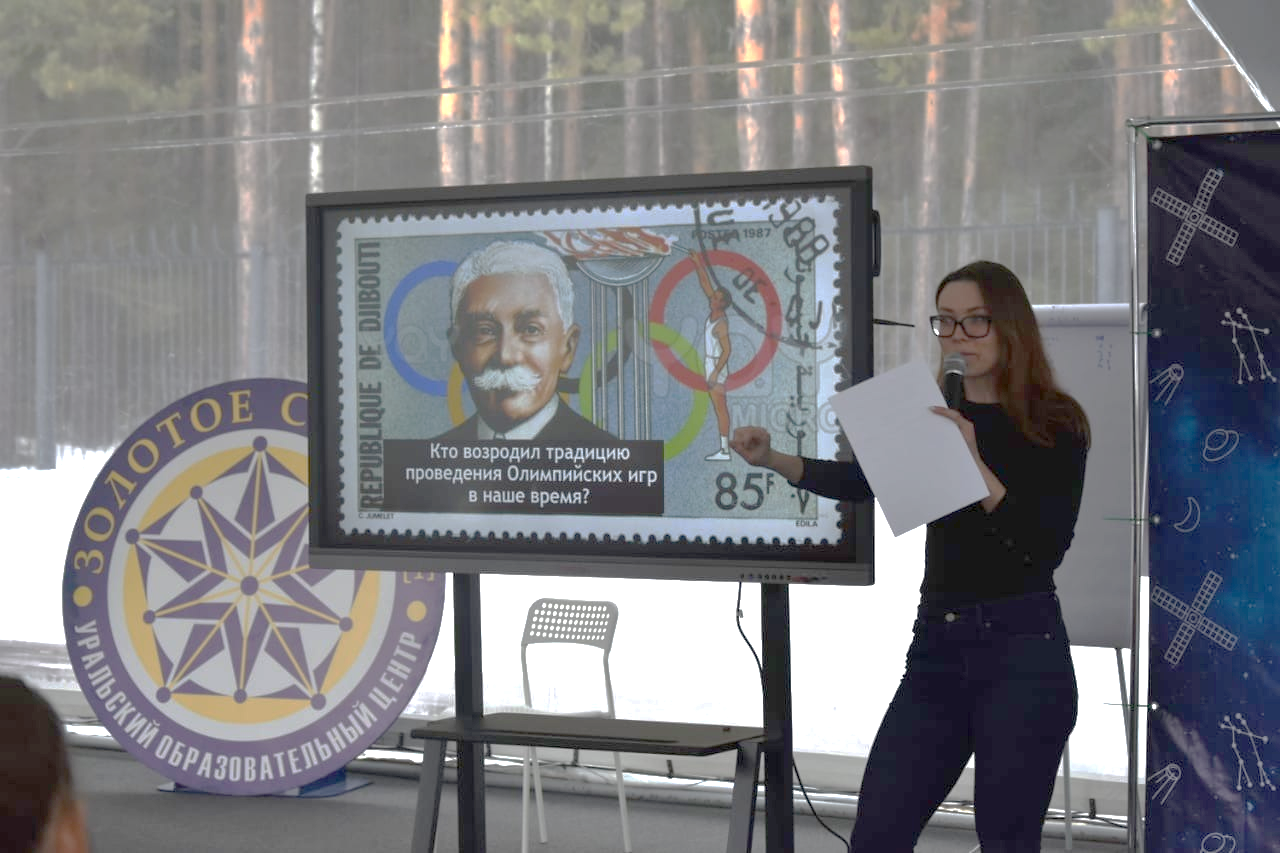 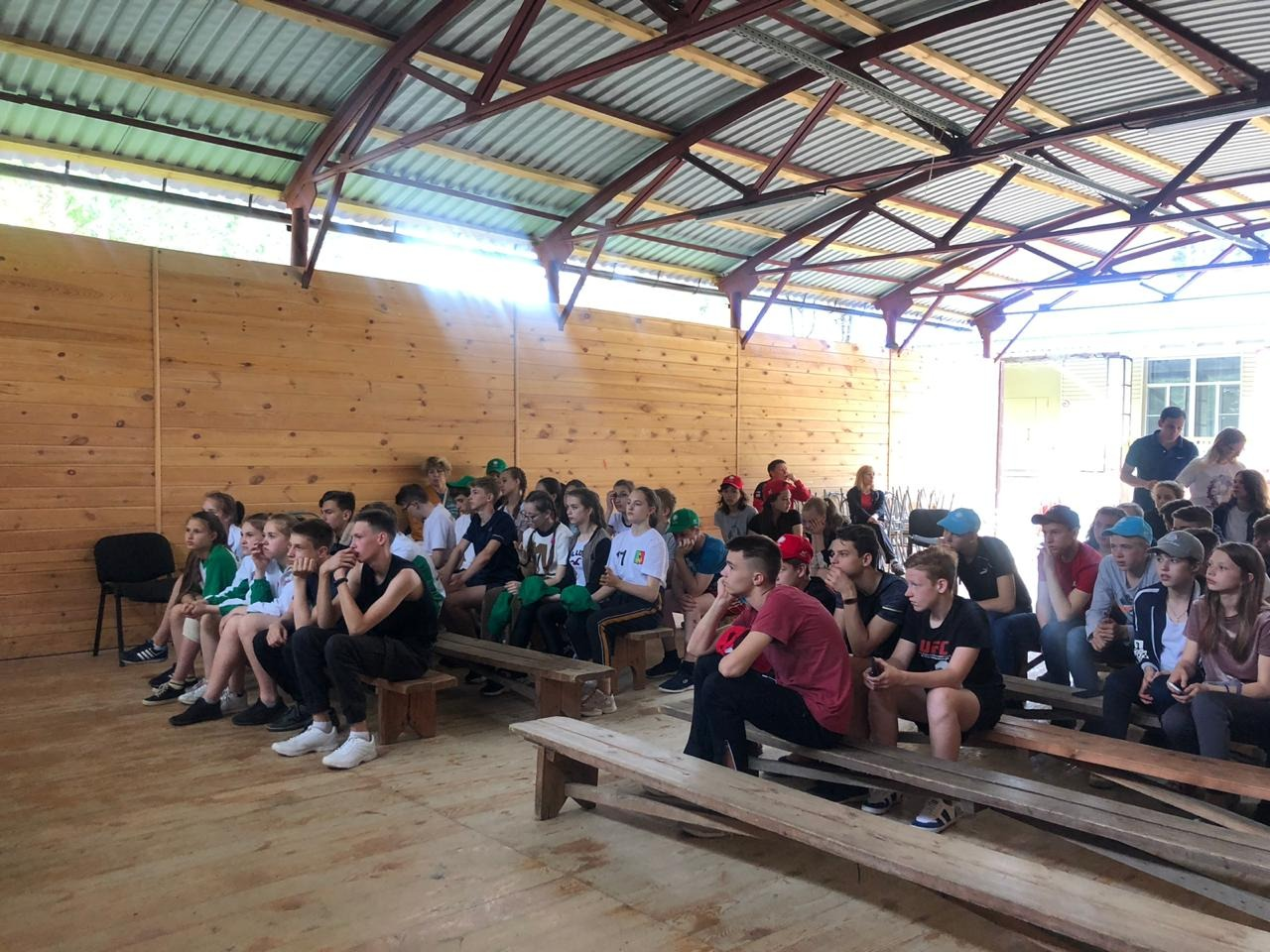 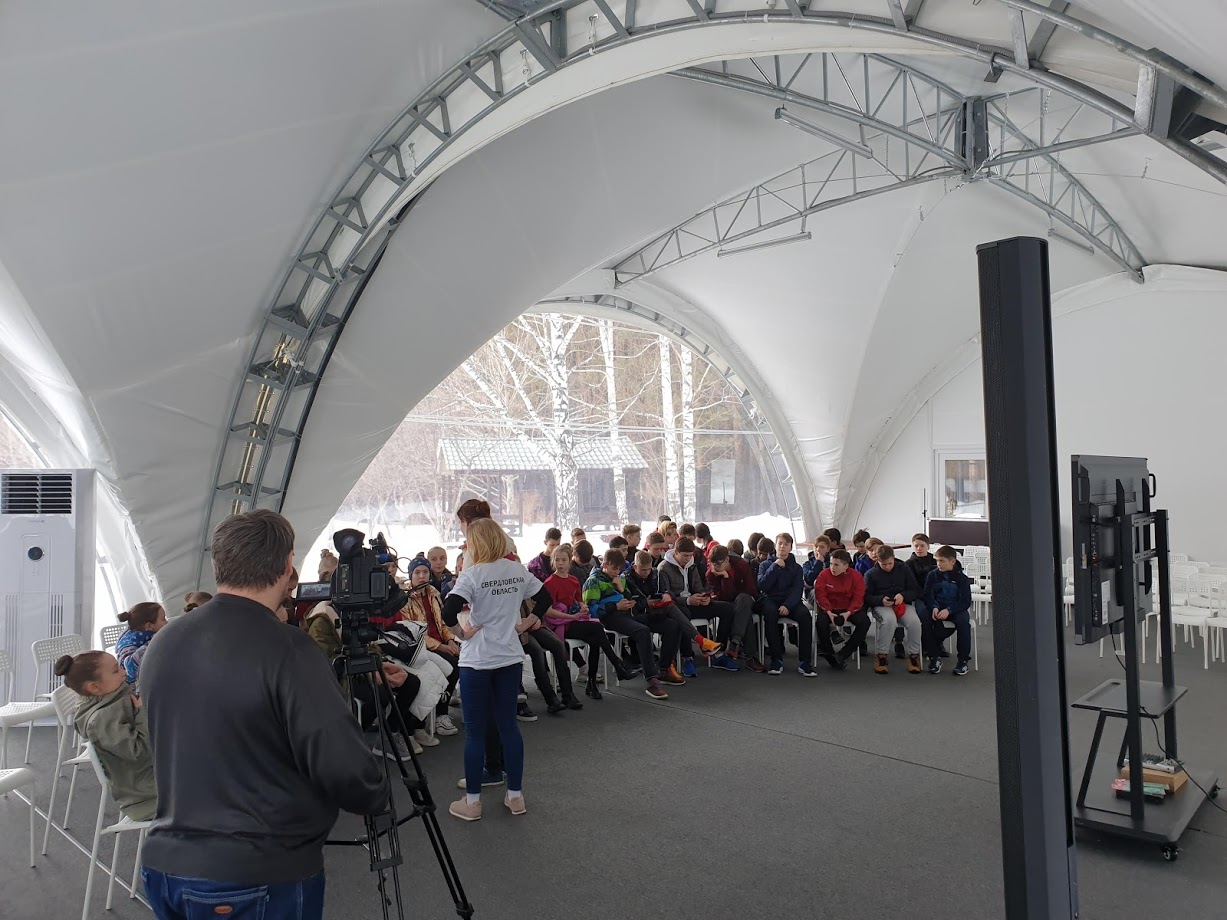 Межведомственное взаимодействие
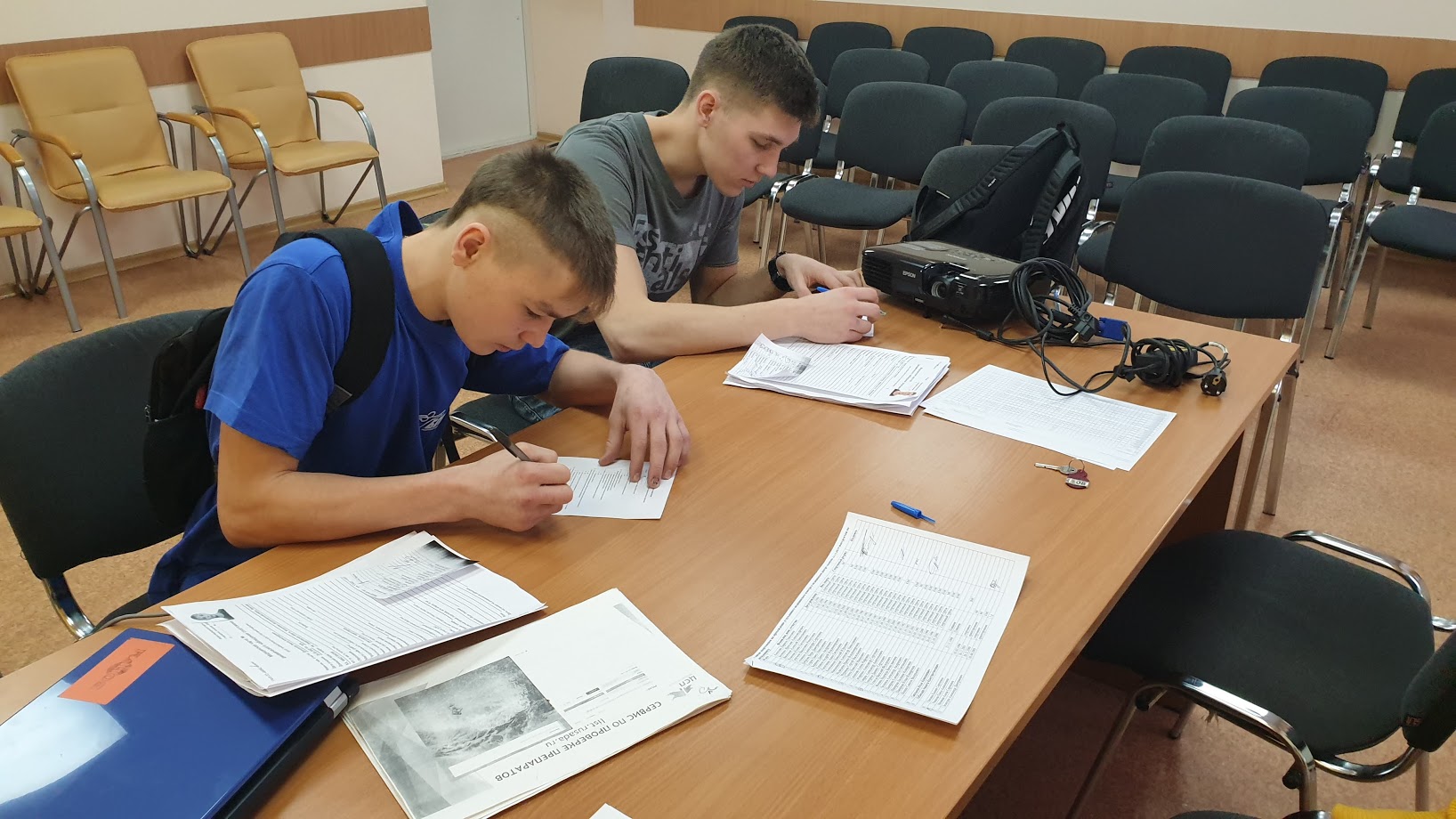 Инструктаж и анкетирование в рамках УМО в ГАУЗ МУ МЦ «Бонум»
Результаты анкетирования
Результаты анкетирования
Результаты анкетирования
Результаты анкетирования
Мероприятия
Инструктаж
Лекции и семинары
Прохождение онлайн курса на сайте РУСАДА
Родительские собрания
Размещение информации на сайте и стенде
Викторина аутрич
Развлекательно-образовательные мероприятия
Инструктаж
Федеральный закон от 04.12.2007 N 329-ФЗ 
«О физической культуре и спорте в Российской Федерации»

Статья 34.3. Права и обязанности организации, осуществляющей спортивную подготовку

Журнал по антидопинговому инструктажу
Лекции и семинары
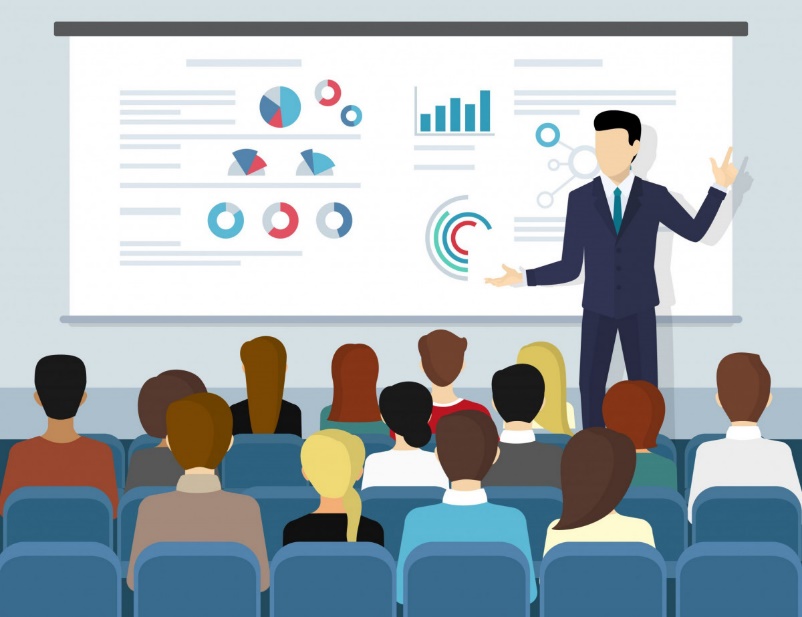 Регулярность
Компетентность
Индивидуальный подход
Прохождение онлайн курса на сайте РАА РУСАДА
https://rusada.triagonal.net/online/login/index.php
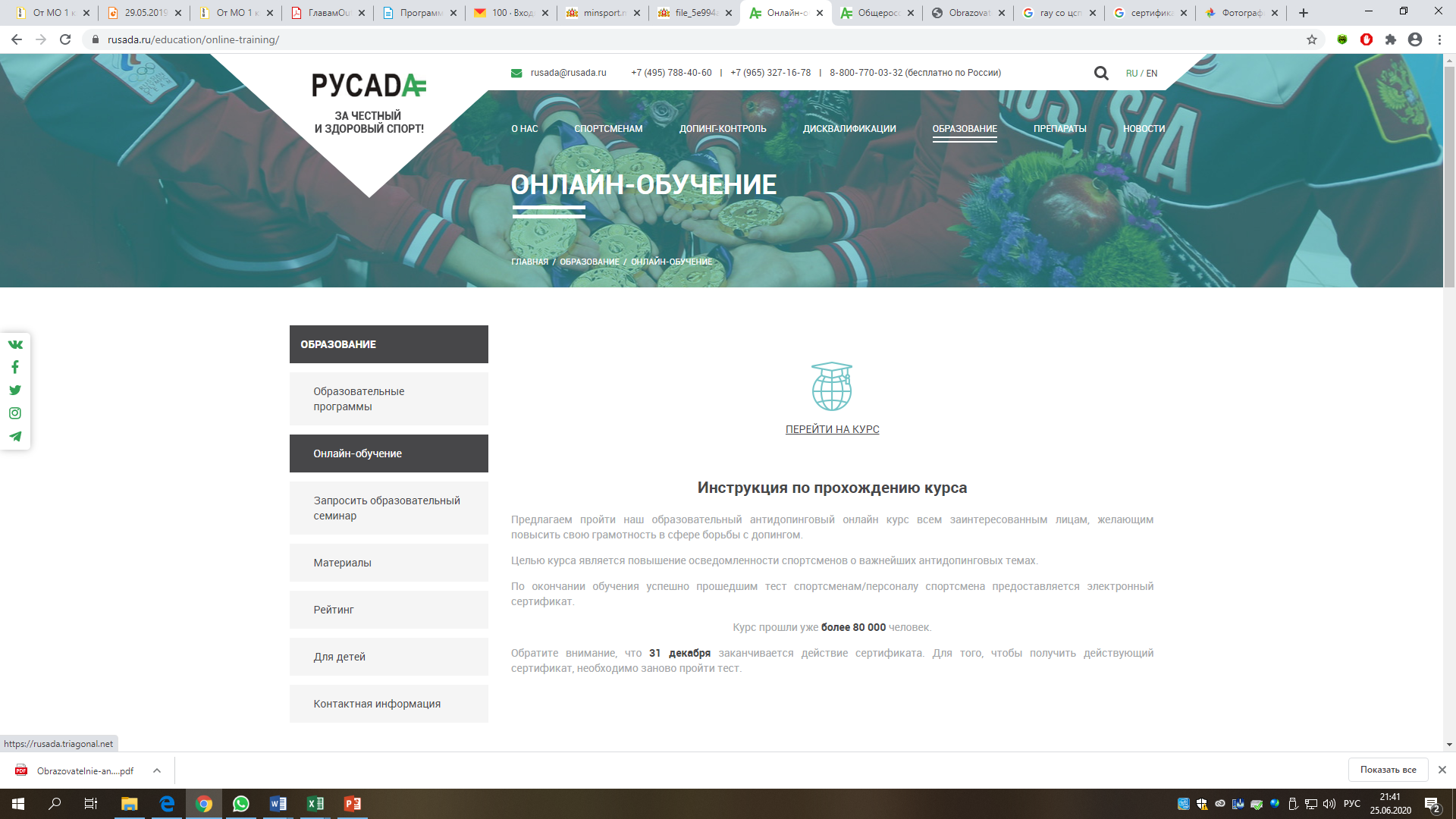 Родительские собрания
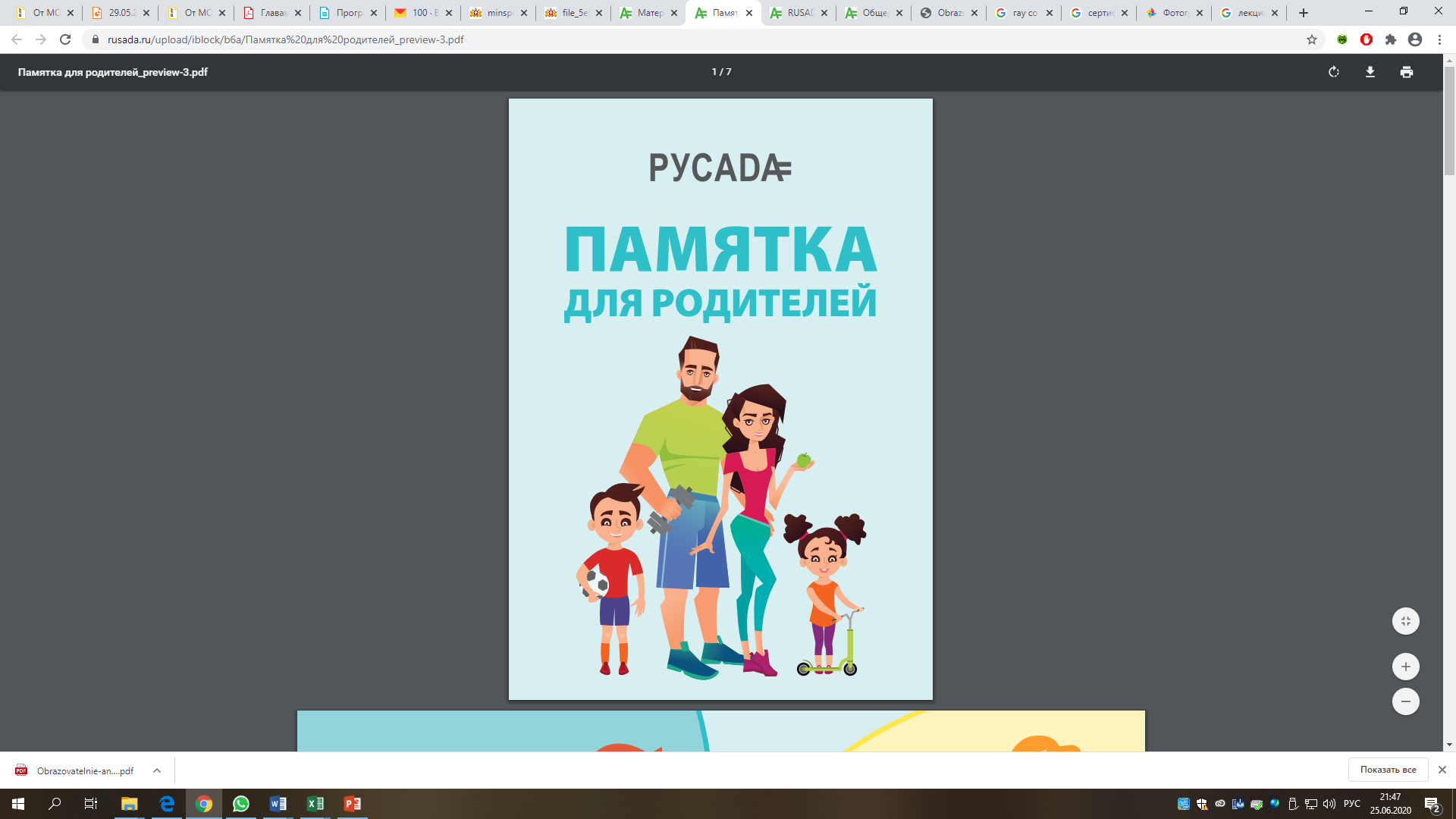 Информирование о последствиях для здоровья ребенка и других последствиях

Инструкции

Инструменты
Сайты и информационные стенды
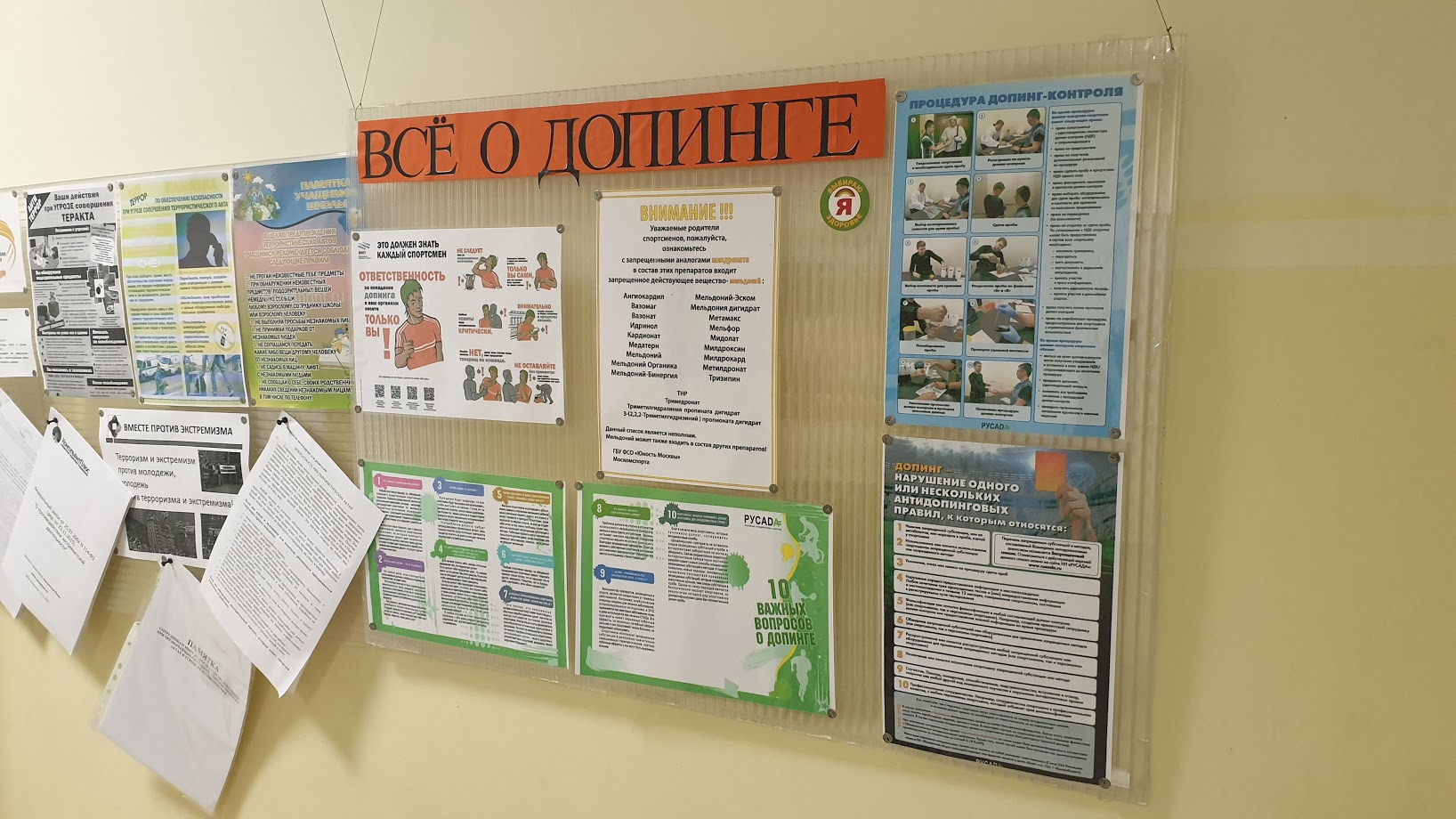 Актуальность
Примечательность 
Читабельность
Проведение викторины Outreach
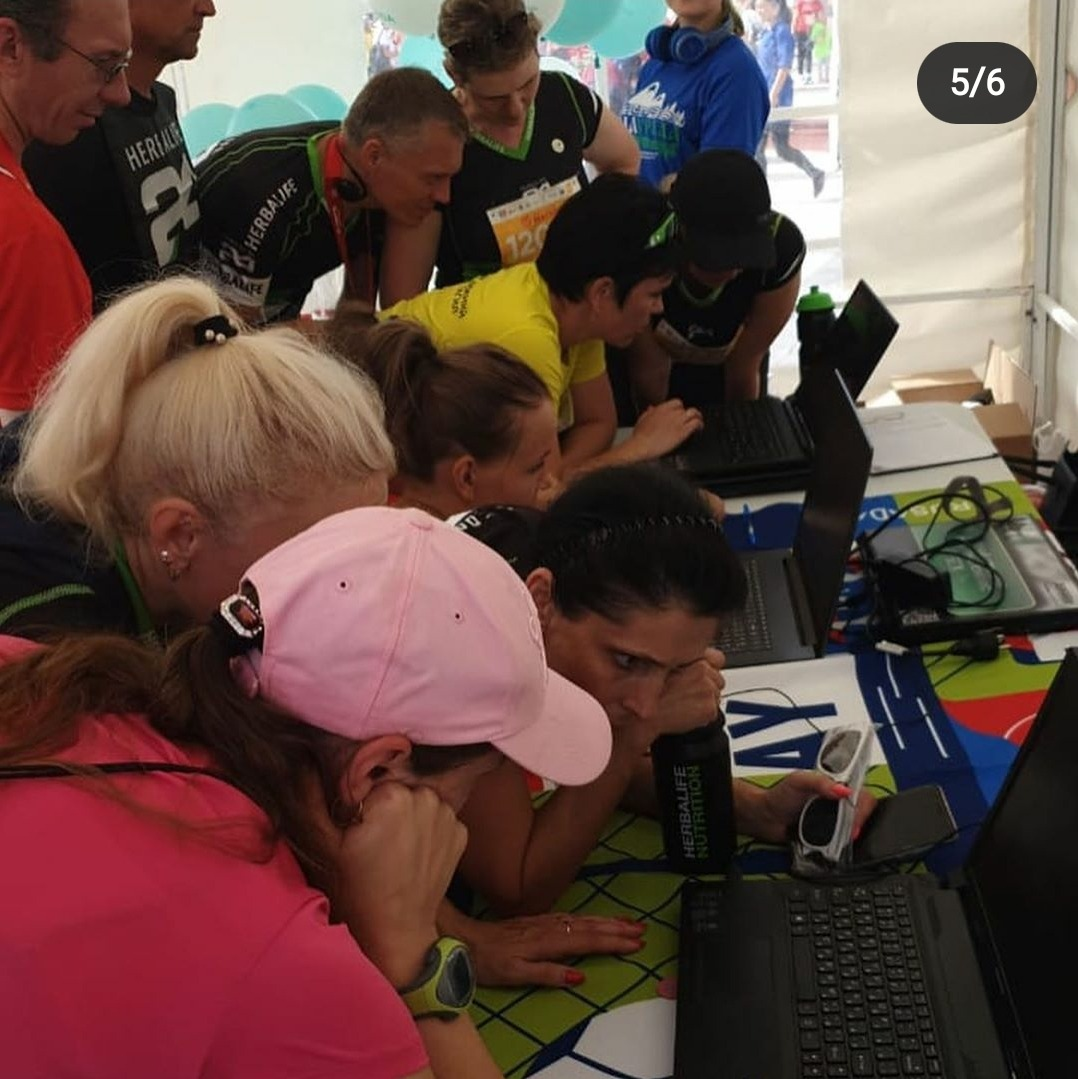 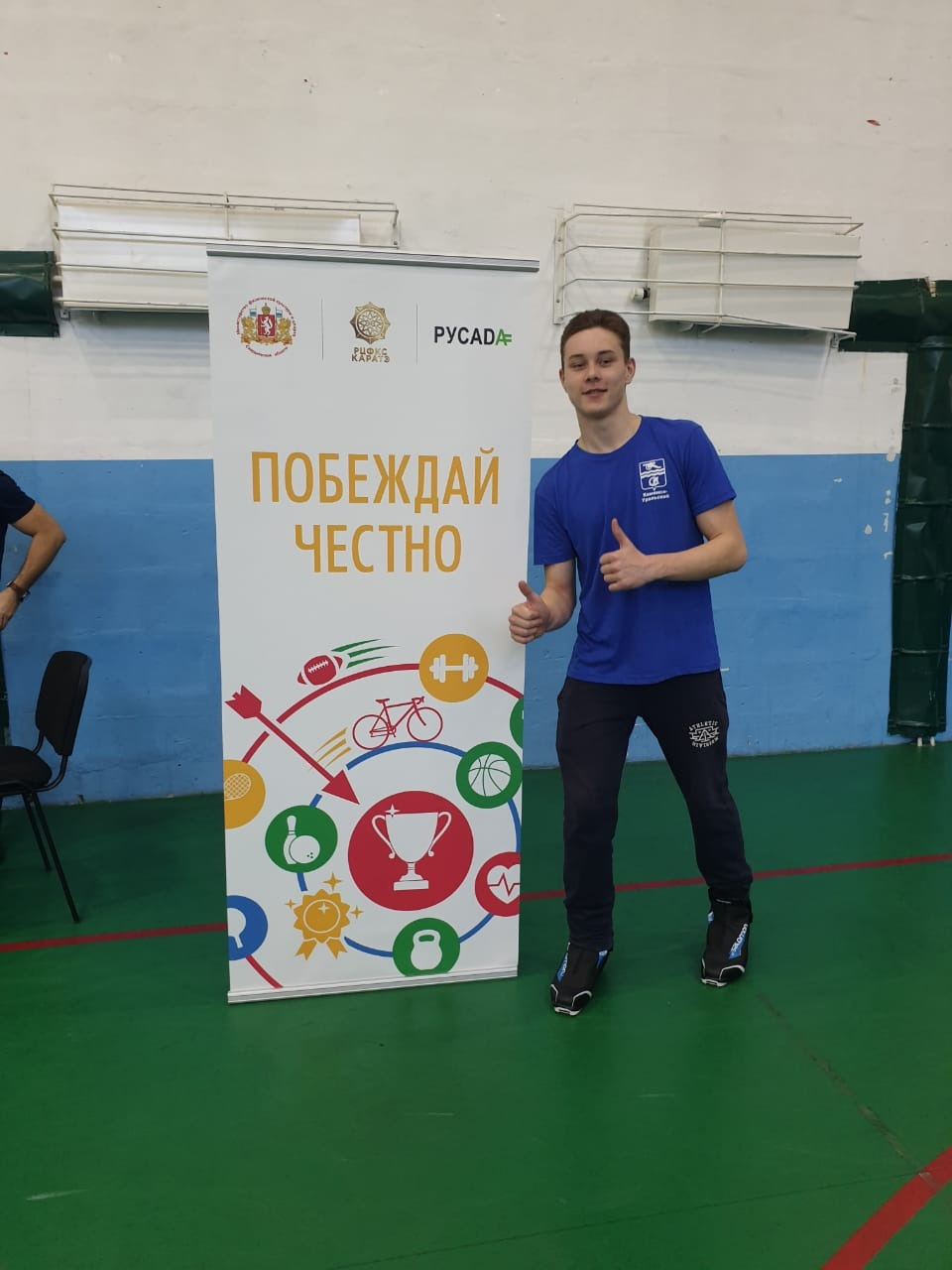 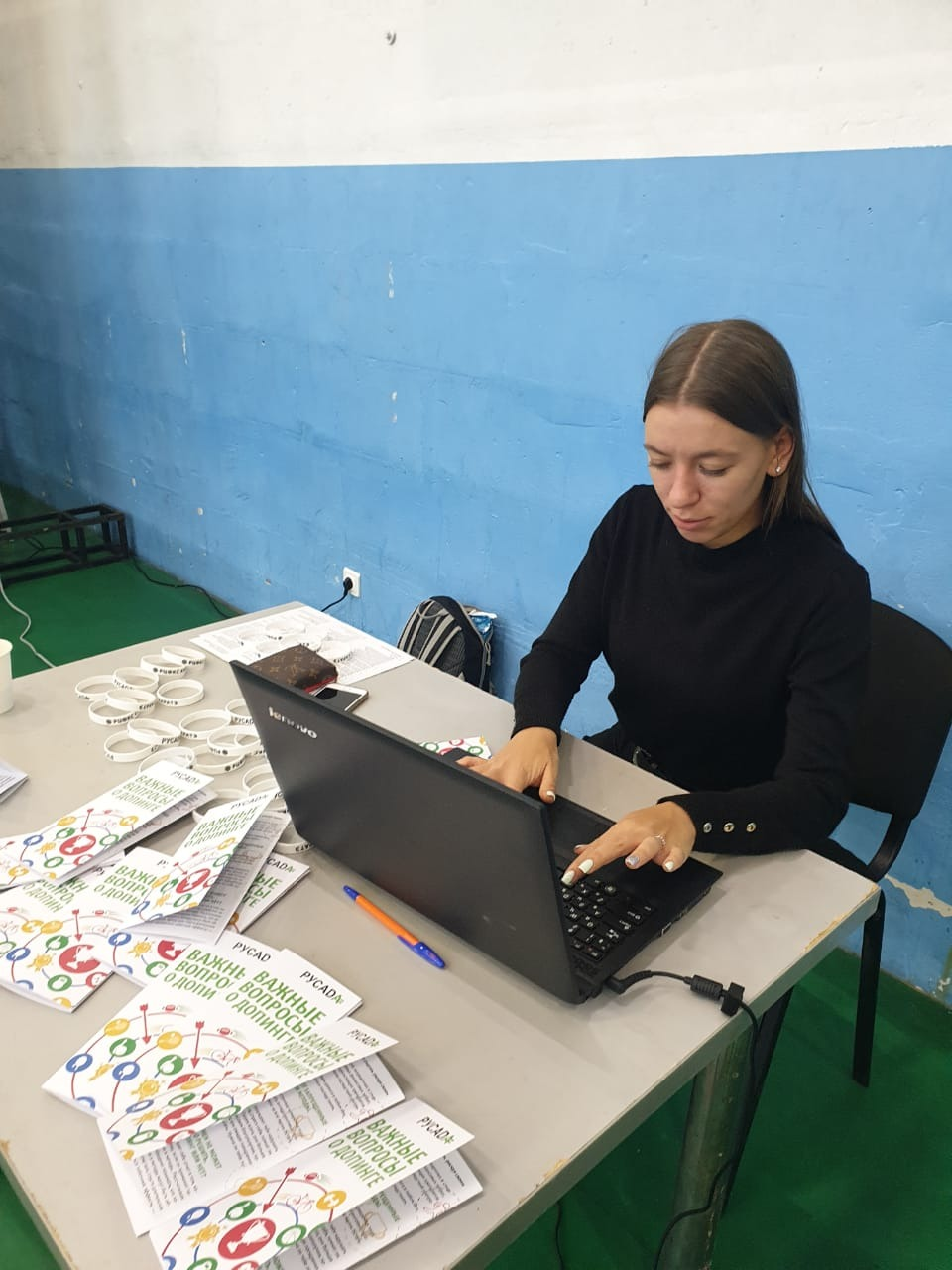 Конкурсно-образовательные мероприятия
Раздел «Антидопинг» на сайте
Контакты специалиста, ответственного за антидопинговую работу
Ссылки на официальные сайты: РАА «РУСАДА», Образовательный антидопинговый онлайн-курс, Официальный сервис по проверке препаратов, Система ADAMS
Информация о дисквалификации
Документы
Брошюры, плакаты
Отчетность
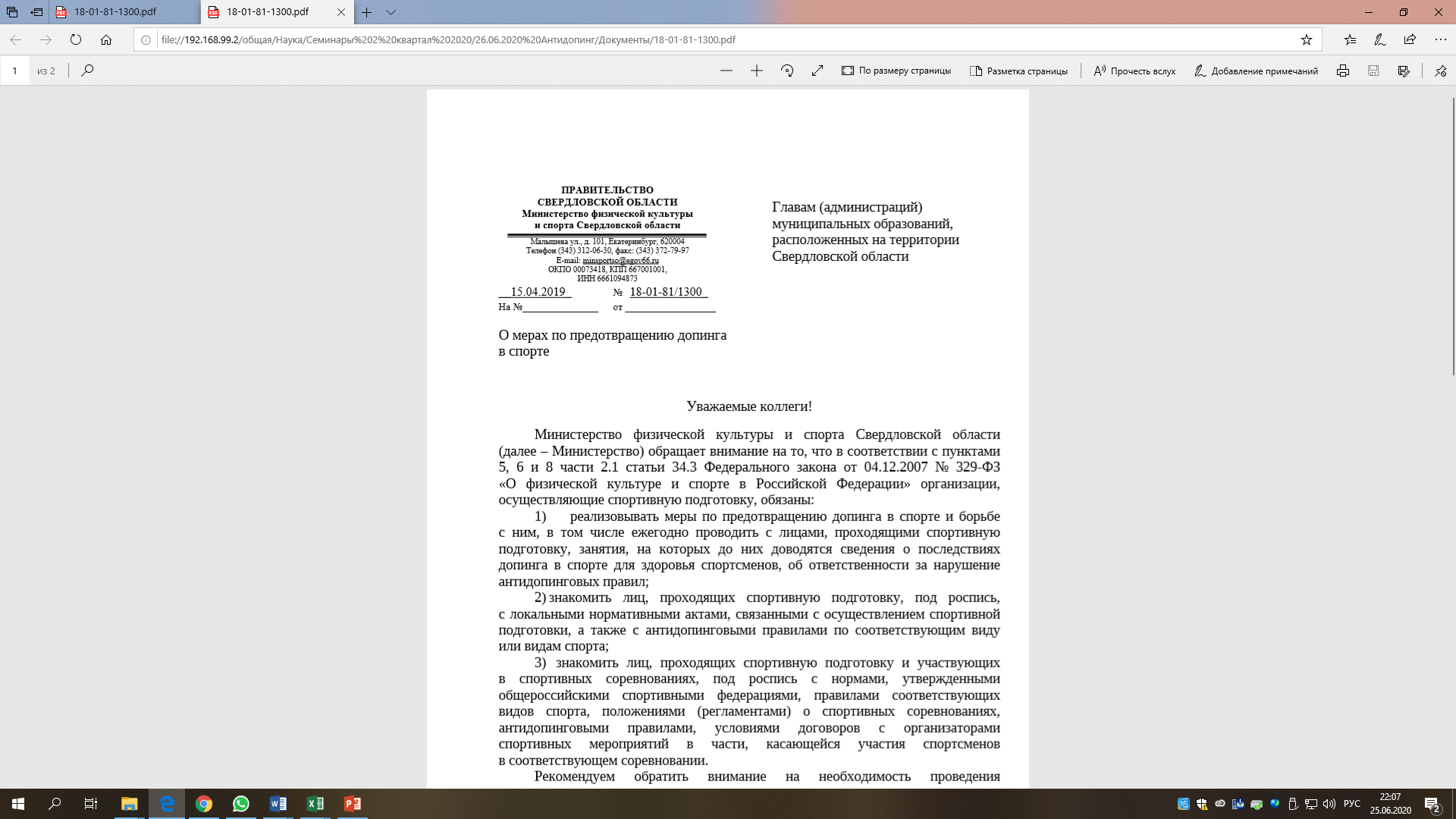 Ежеквартальная о текущей работе
Ежемесячная о проведенных мероприятиях
Antidopingso@yandex.ru
Тел.:  (343) 272-00-97 (доб. 133)